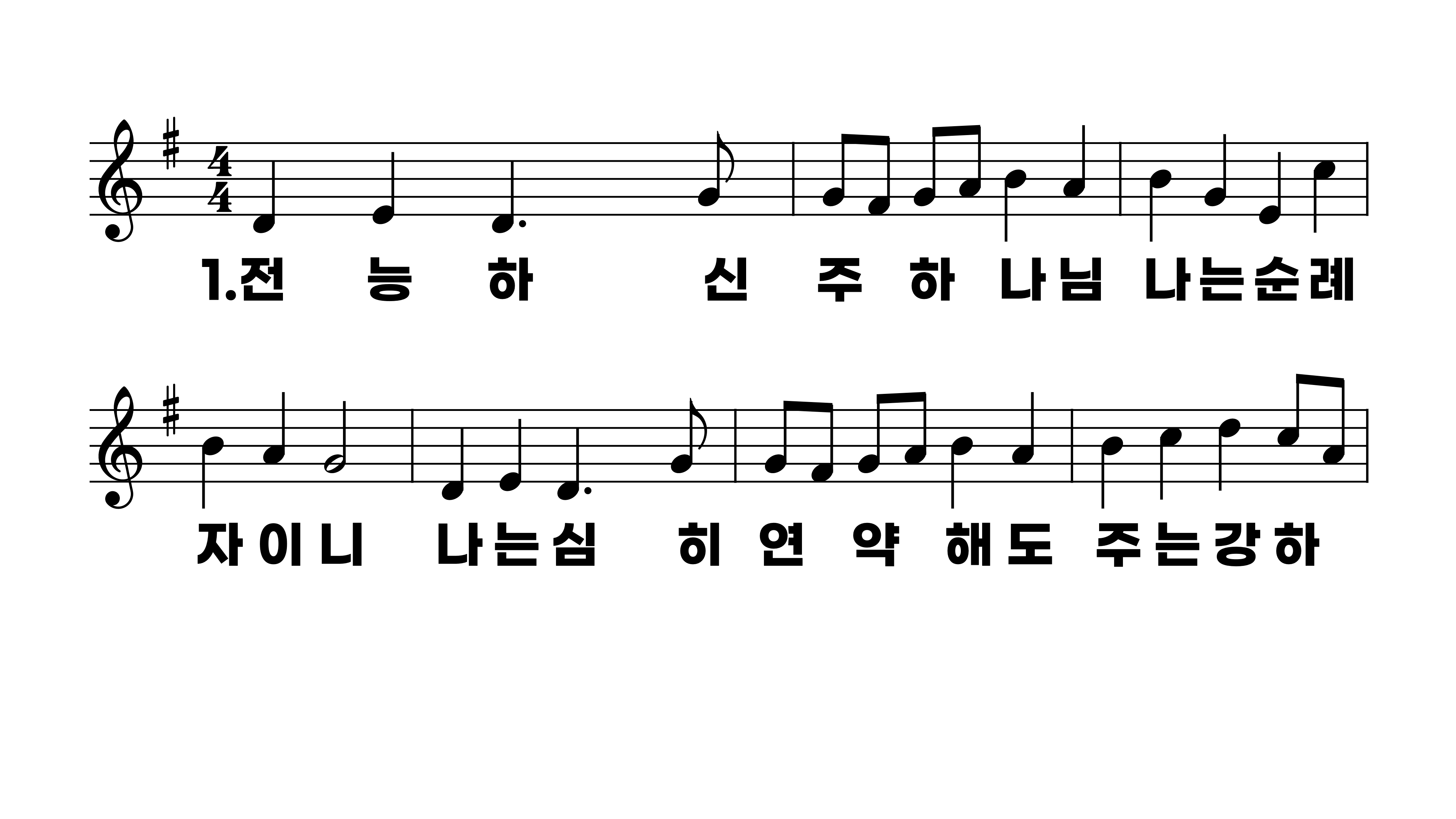 377장 전능하신 주 하나님
1.전능하신주
2.수정같은생
3.요단강을건
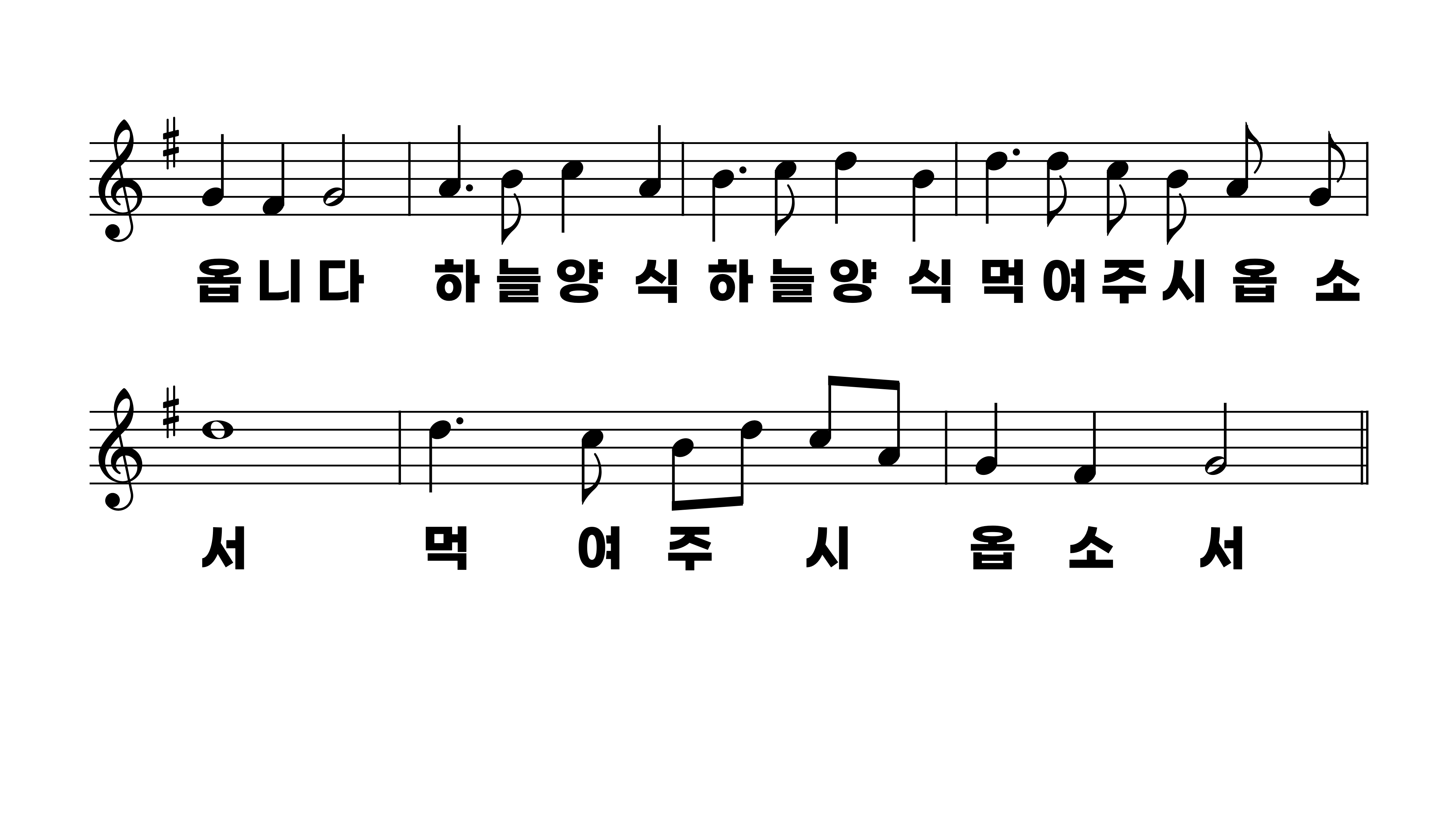 377장 전능하신 주 하나님
1.전능하신주
2.수정같은생
3.요단강을건
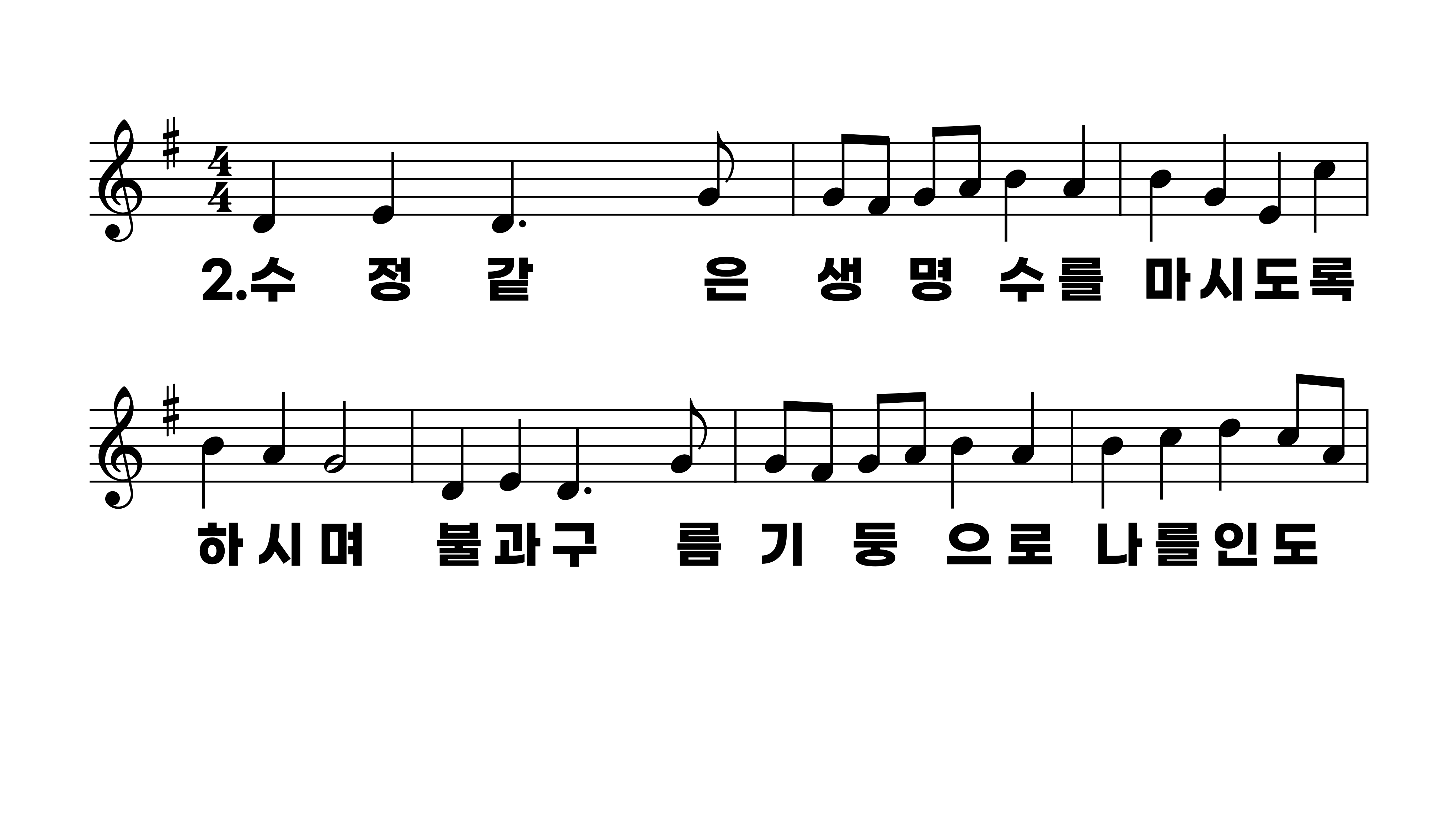 377장 전능하신 주 하나님
1.전능하신주
2.수정같은생
3.요단강을건
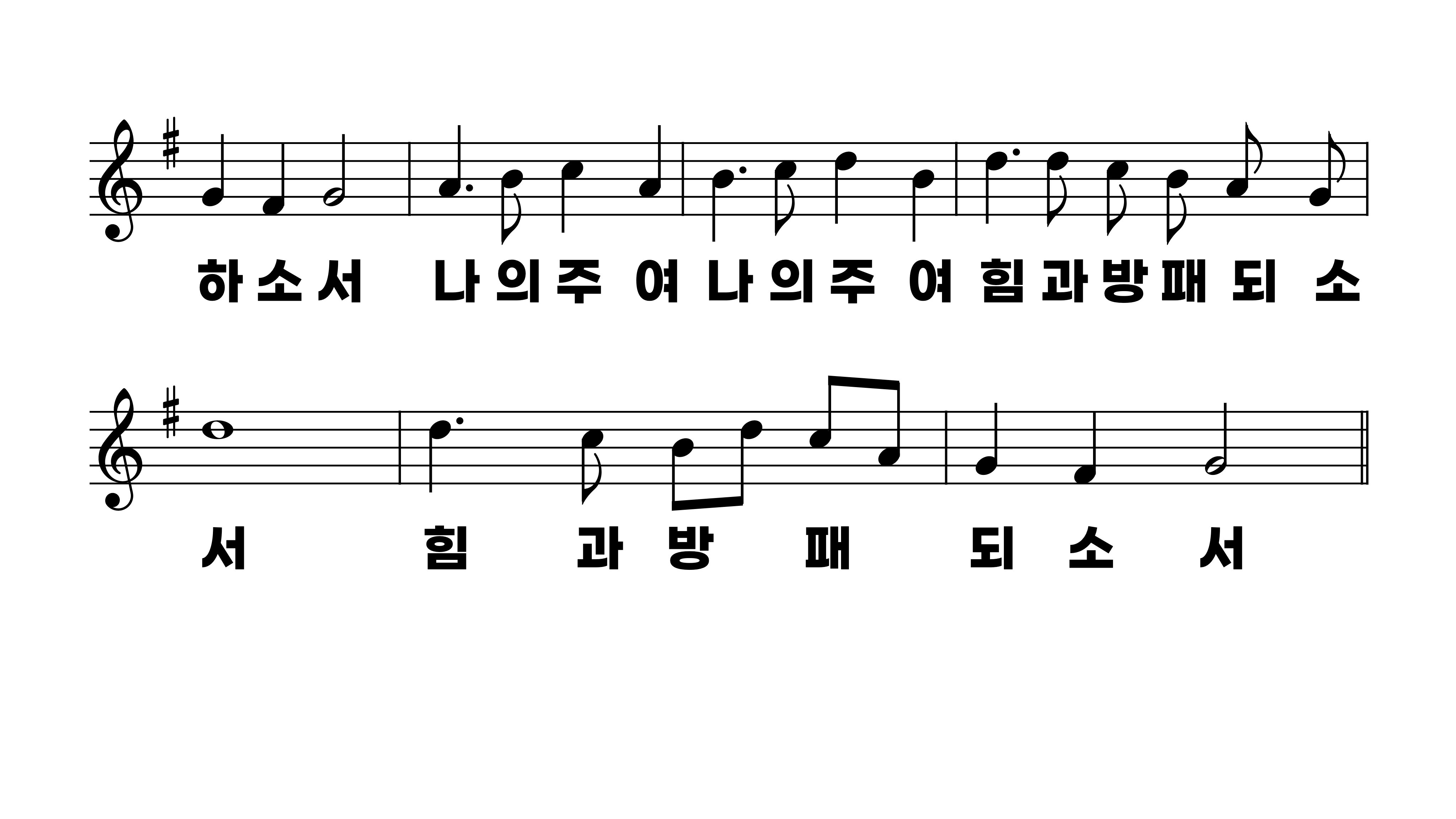 377장 전능하신 주 하나님
1.전능하신주
2.수정같은생
3.요단강을건
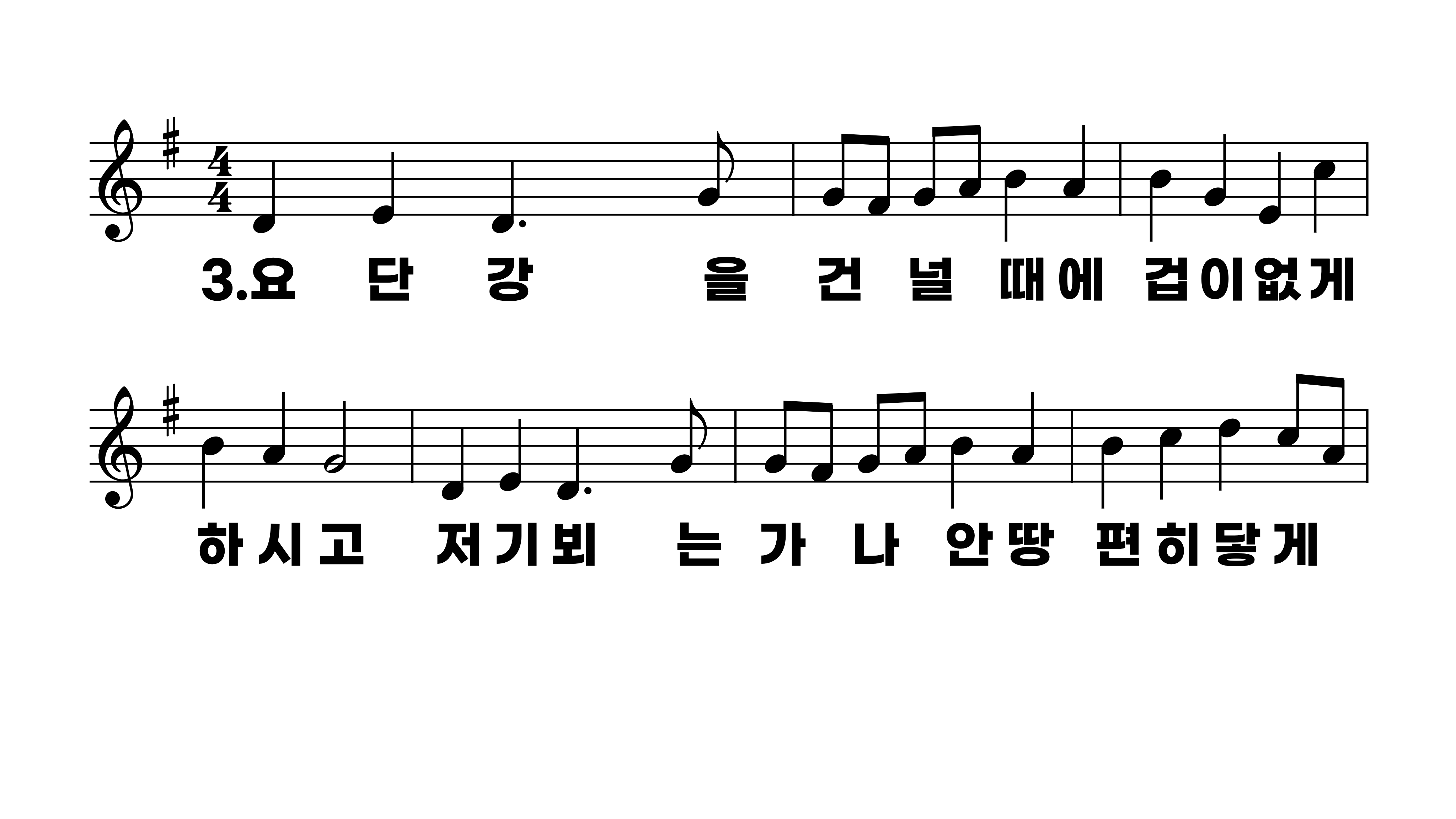 377장 전능하신 주 하나님
1.전능하신주
2.수정같은생
3.요단강을건
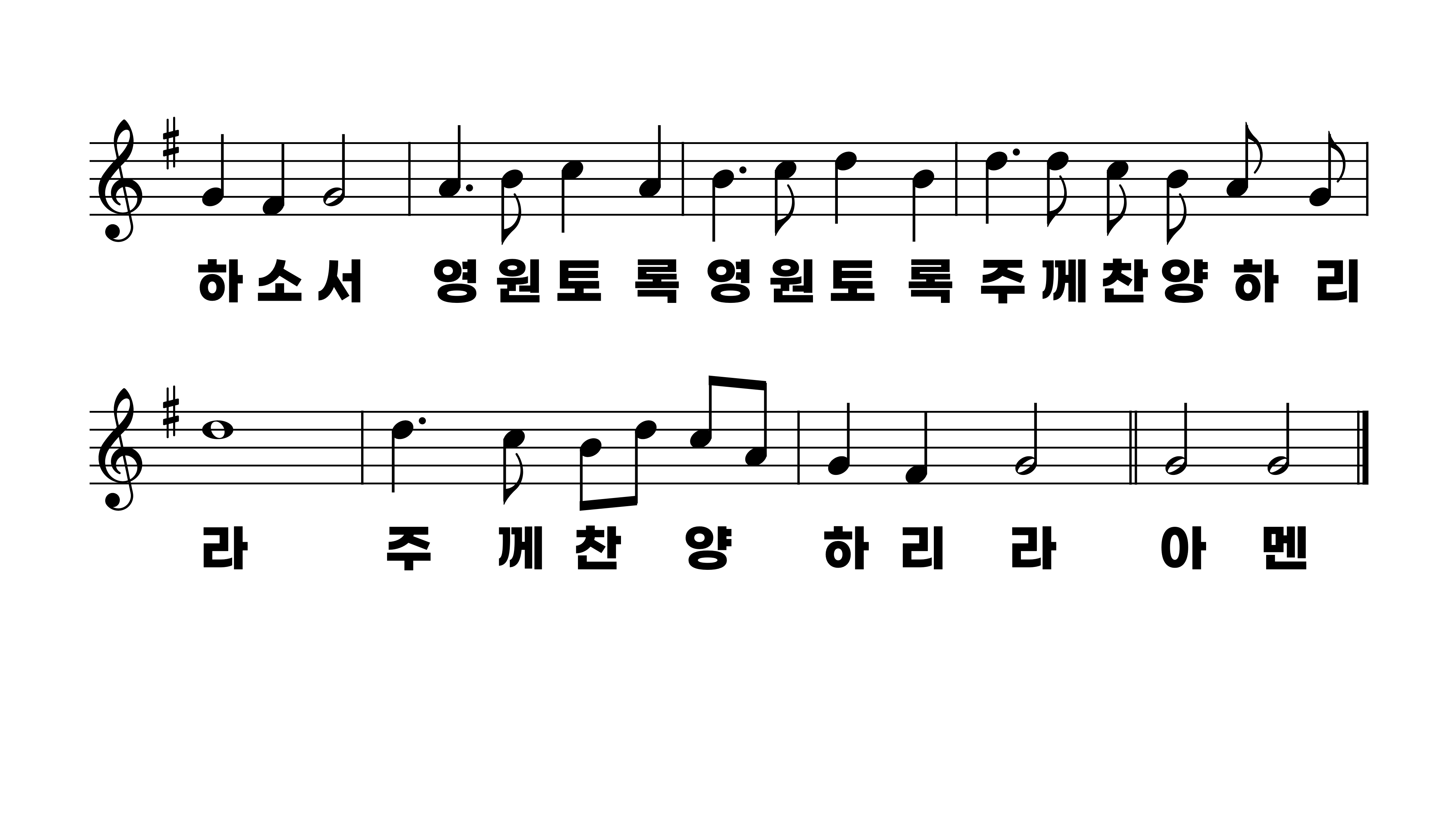 377장 전능하신 주 하나님
1.전능하신주
2.수정같은생
3.요단강을건